Islamic studies standardized tests
I
S
S
T
Road to Success
What is the ISST?
A national assessment program designed to provide schools with valuable data on a student’s ability to master concepts within four major subjects: 

Quran’ic Studies 
Aqidah, Fiqh and Akhlaq 
Sirah and Hadith 
Islamic History


Tests are based on the National Islamic Studies Standards (NISS) 
developed by a committee of Islamic scholars, professors, certified teachers, principals (from across the U.S.) 

NISS outlines what is important and appropriate for children to know at each grade level
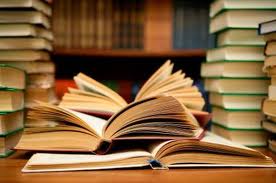 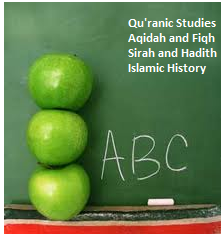 Research Process: Curriculum Standards
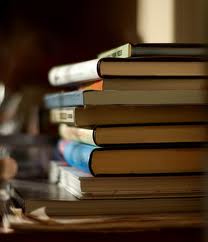 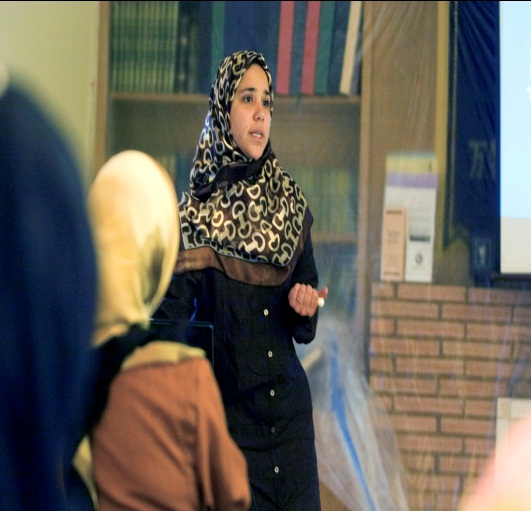 Sample Curriculum Standards (NISS)
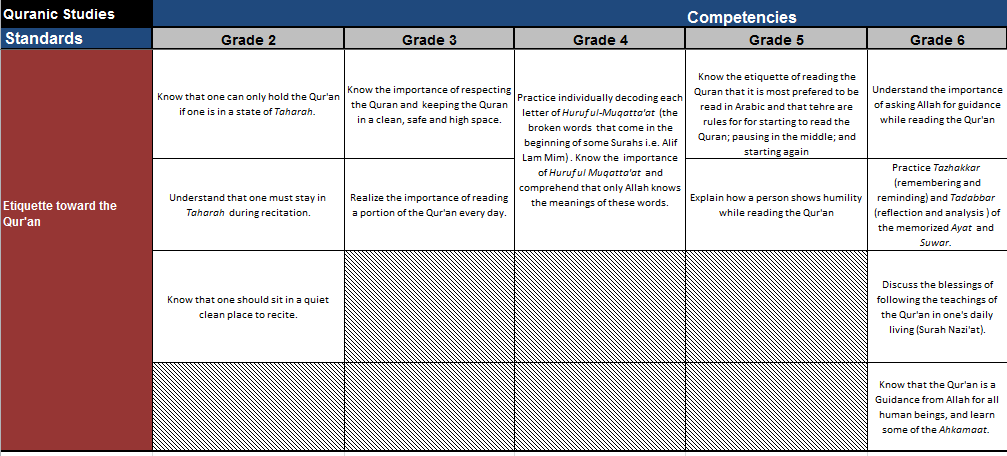 Quick Facts
Test is criterion-referenced


Designed and developed by Islamic Educators 
working in Islamic school system


Test is national and encompasses nationally 
  recognized curricula of major Islamic Schools 
  in North America


Questions derived from standards designed 
   for each grade and subsequent content
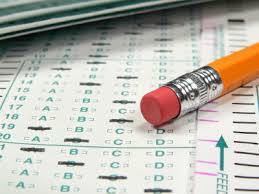 More Quick Facts
Tests have been piloted in major Islamic schools across North America 

Over 40 Islamic schools across the nation utilize the tests with additional schools adopting the test every year
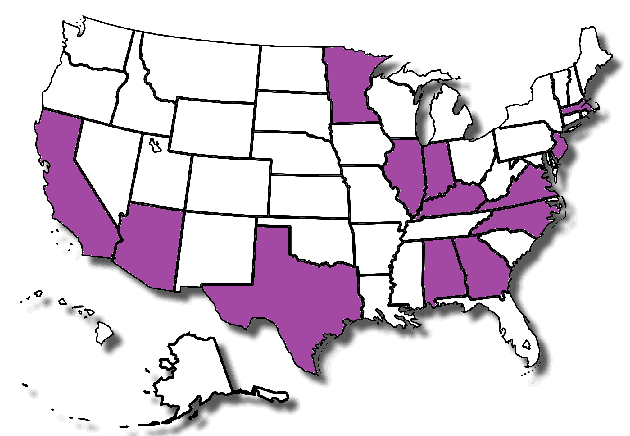 Test Validity I
Test questions evaluated by Dr. John Wick
Northwestern University Professor

Published Extensively in areas of:  
psychometric, measurements, statistics, and school improvement

Former Director of Research and Development
Chicago Public Schools and North Central Association 

Dr. Wick assessed that the Test is:
 “Well designed and highly effective in subjectively measuring individual student achievement relative to set learning standards”
Test Validity II
Additionally evaluated by Dr. Denis Jarvinen 

Ph.D. in Educational Psychology specializing in Measurement and Evaluation 

Founder and president of Strategic Measurement and Evaluation (SME) 

Award winning educator with over twenty years of experience in assessment development and data analysis 

Recognized authority on facilitating test development and serves as the company’s primary psychometrician
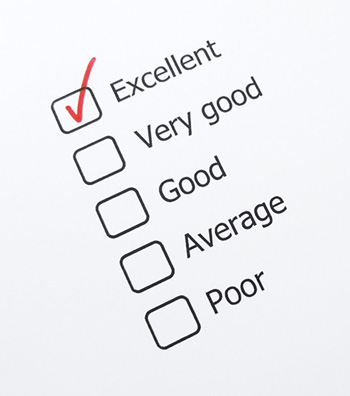 How Tests are Scored
Scoring is conducted by SME 
- a partner of Riverside Publishing



Scores are reported in 
Percent Correct 
National Averages
Percentile Ranking 



Participating Schools will Receive
Building Report
Class Summary
Individual Student Report



Test results are private and confidential
- Results will not be shared with other schools
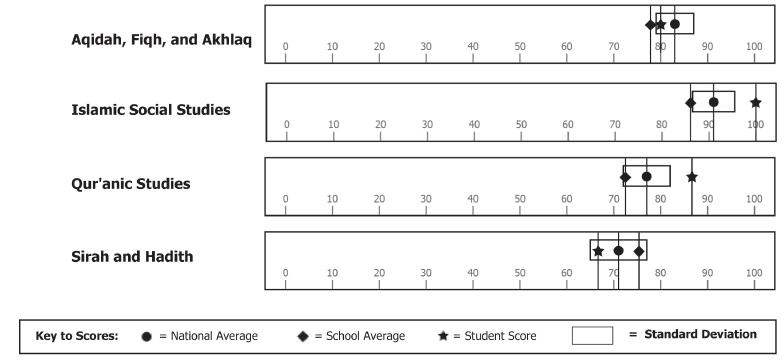 Benefits of the Tests
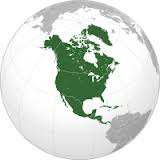 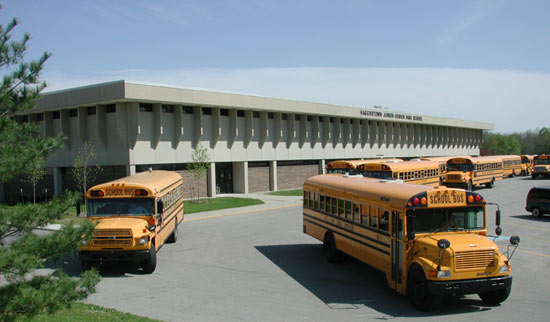 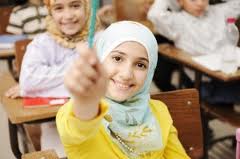 Who is Eligible to Take the Tests?
Students from Grades 2 thru 8
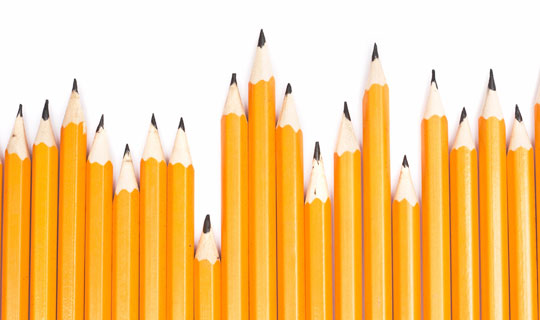 Scheduling Testing
Optimal Testing Time:  Between March - May
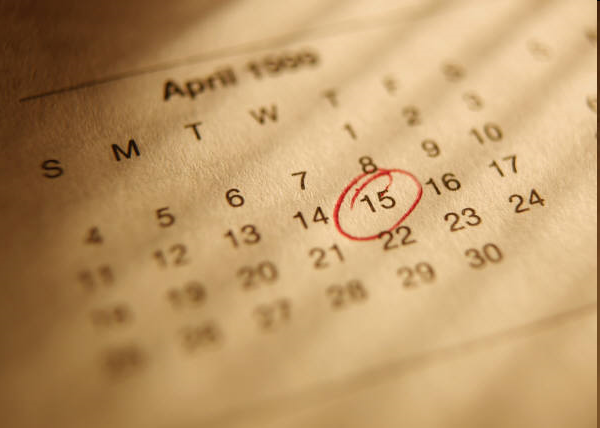 Using Data From Tests
Determine areas for remediation or enrichment

Gain insights on program effectiveness
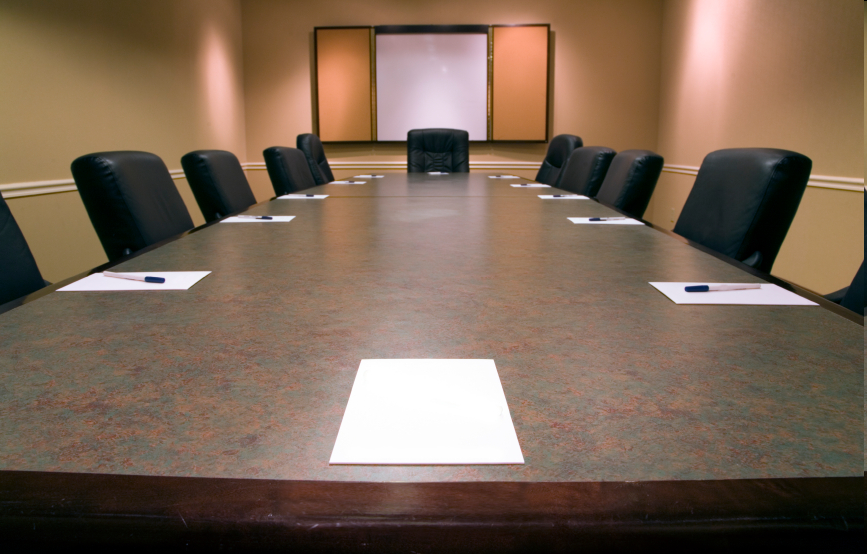 How Can Schools Participate
Visit www.iqrafoundation.com to view National Standards

Order materials and scoring from SME

Add testing dates to school calendar


Train faculty for accurate test administration


Interpret, share, and apply data
Complete SME Order Form 

 Fax to 217-355-0379 

or Call 877-782-8269 	


Strategic Measurement and Evaluation, Inc
ATTN: Islamic Studies Standardized Test Services
701 Devonshire Drive, Suite B-14
Champaign, Illinois 61820
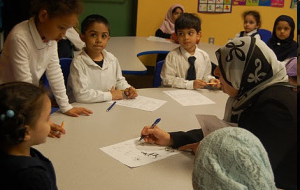